Unit 2 – Methods
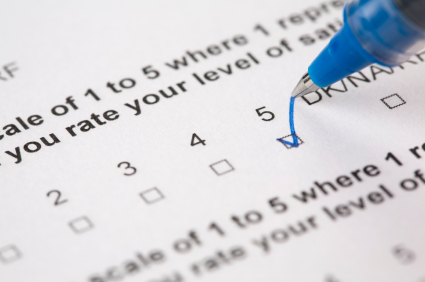 Objective 1Describe quantitative and qualitative  methods such as surveys, polls, and statistics used in sociological research. Objective 2Evaluate various methods in terms of sampling techniques, bias, validity, reliability, applicability and ethics.
Social Scientific Method
Define the problem
Review the literature
Form a hypothesis
Choose a research design
Collect data
Analyze the data
Present conclusions
Hypothesis
Confine to the scope of the problem you defined
Reflect knowledge of existing research covered in the literature review
Explain in terms of larger sociological perspectives and theories
Must include a prediction of a relationship between variables
Ex. Grades and Drug use
Independent variable (IV) = the characteristic you predict is causing change or differences between people 
Grades or Drug use?
Dependent variable (DV) = the characteristic you predict is affected by differences in the IV
Grades or Drug use?
The predicted relationship must reflect careful thought about any other variables that may be at work
Spurious = variables appear to be related but are actually affected by a 3rd variable
Ex. Hospitialization > Death is spurious, the real IV is Serious Illness
Control variables = used to rule this out 
Ex. Collect data about reason for hospitialization, then compare outcomes for the different groups
Other examples?
Research Design
Researchers sometimes use a combination
Why?
Which combinations do you think are most common?

The most frequently used data in sociological research is collected through surveys conducted by the government, universities, and independent organizations
DO
DON’T
DON’T be vague or ambiguous
DON’T use acronyms or jargon
DON’T ask value-laden or leading questions
DON’T ask “double-barreled questions” (asking two things but requiring one answer)
DON’T ask hypothetical questions
DON’T require unnecessary calculations
DON’T ask open-ended questions unless necessary
DO align all questions to variables in your hypothesis
DO pre-test with a focus group
DO make it confidential and anonymous
DO keep it as short and simple as possible
DO vary the way answers are asked
DO design responses that are “mutually exclusive” (no overlap)
DO allow don’t know or not applicable when appropriate
Data Collection
Population = based on scope of hypothesis 
Ex. All people, too broad > American teens
Sample size = # of people you collect data from to represent your population
a large % is best for showing statistical significance and being able to generalize your findings
Random sample = most representative, unbiased
Data Analysis
Main goal of any type is to look for relationships between variables that support the hypothesis
Qualitative analysis usually involves analyzing notes, recordings, etc. and coding them to match relevant variables
What would make this difficult?
Quantitative involves statistical data analysis, like frequency and measures of central tendency
What is required to show statistical significance?
Correlation = a quantitative relationship is found between IV and DV
If both variables are “quantitative” (can be ordered from highest to lowest), a correlation coefficient can be found:
Direction 
Positive = Same (Ex. Smoking > Lung Disease)
Negative = Opposite (Ex. Education > Unemployment)
Strength
Close to 0 = very weak
Close to +1.0 or -1.0 = very strong
What if one or both variables are “qualitative” (cannot be ordered – ex. race or gender)?
Causation = Change in the IV has been proven to be the sole cause of change in the DV

Must be statistically significant data from a representative sample 
Must prove a quantitative correlation exists
Must rule out:
Reverse causation (DV causes IV)	
Does dropping out of high school cause someone to live in poverty, or could living in poverty cause someone to drop out of high school?
Multiple causation (Other IVs are also involved)
What other variables would result in higher divorce rates in addition to changes in marriage laws?	
Spurious relationship – Review…
Coincidence – Example?
Conclusions
Hypothesis = How strongly does the data support your predicted relationship?
Limitations = Acknowledge weaknesses of research design (too narrow to generalize to greater population, low response rate, lack of sufficient control variables, etc.)
Implications for further research = Is testing again with a modified hypothesis or design warranted, do your results show promise but need more data to confirm correlation, etc?